Fukushima - Hintergründe und vertiefende Informationeneine aktuelle Tagung desPädagogischen Landesinstituts Speyer – am 14. April 2011
Udo Klinger und Margrit Scholl
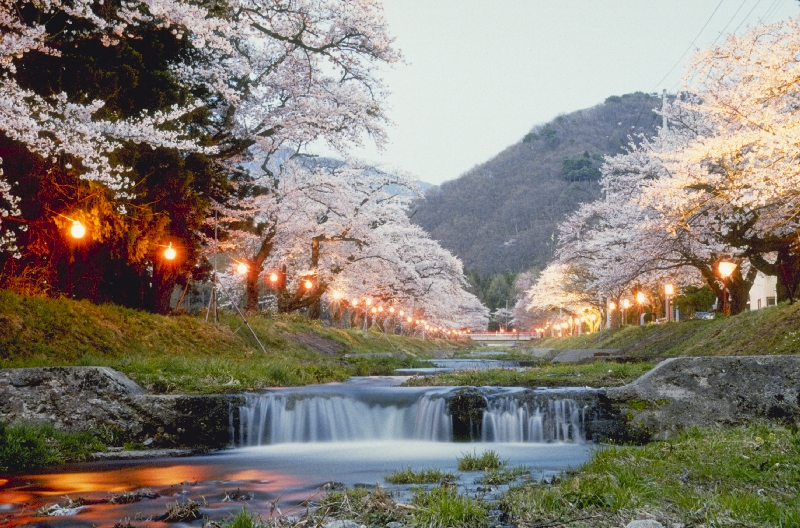 Zu einem traurigen Anlass, freuen wir uns trotzdem auf eine interessante Tagung!
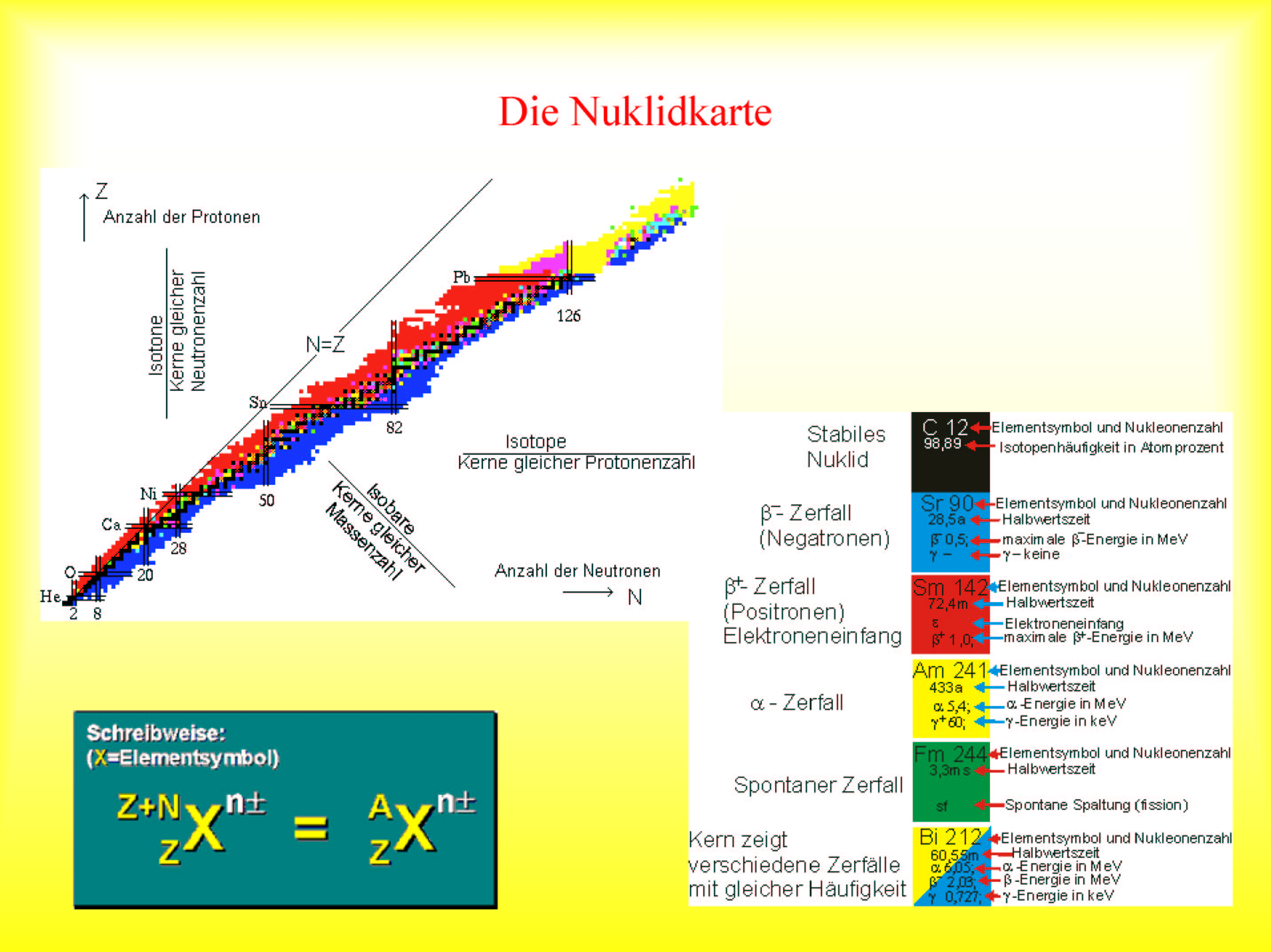 Die Physik der Kernkraftwerke
- Dr. Hans-Jochen Foth, Technische Universität Kaiserslautern
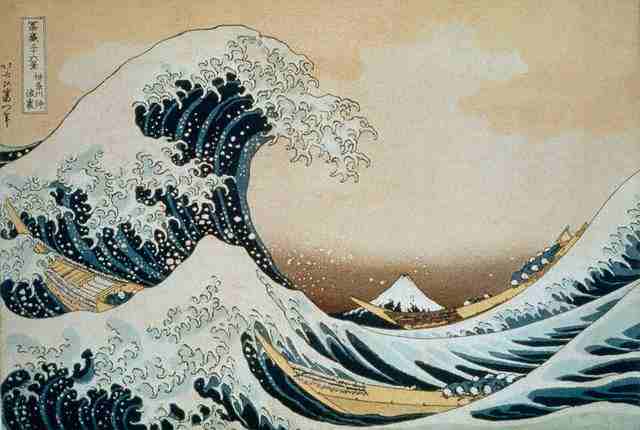 Die Geophysik von Fukushima - Prof. Dr. Wolfgang Jacoby, Professor für Geophysik, em., Johannes-Gutenberg-Universität Mainz
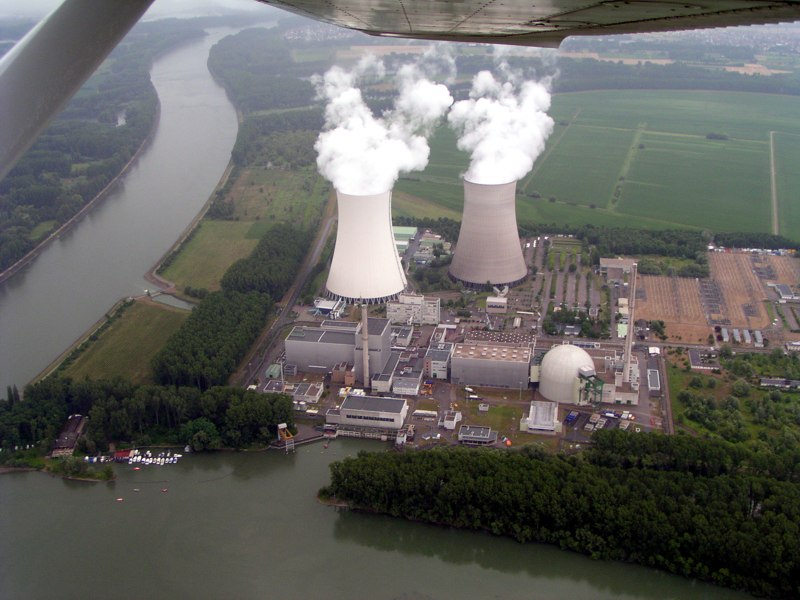 Kraftwerkstechnik und Reaktorsicherheit
- Dipl. Ing. Christoph Heil, Technischer Geschäftsführer des Standortes Kernkraftwerk Philippsburg der EnBW Kernkraft GmbH
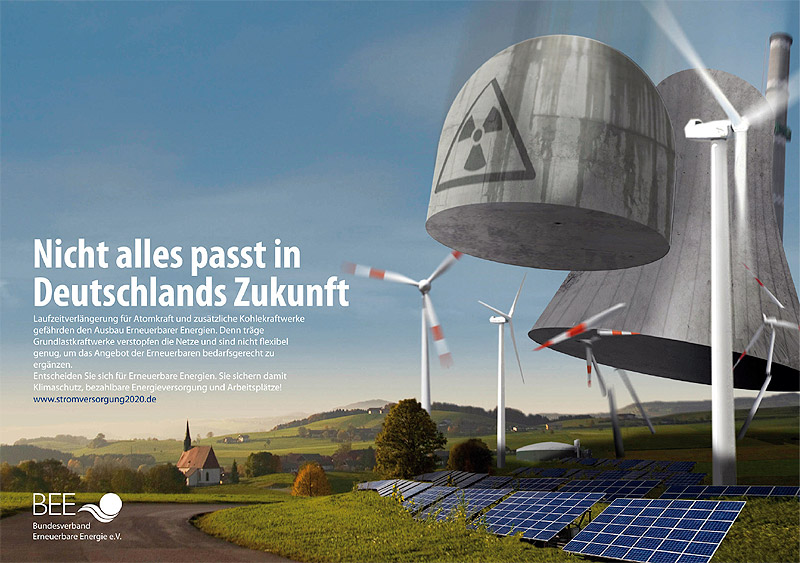 Fukushima und die energiepolitische Bewertungin Deutschland
- Dipl. Ing. Christoph Heil, Technischer Geschäftsführer  desStandortes Kernkraftwerk Philippsburg der EnBW Kernkraft GmbH
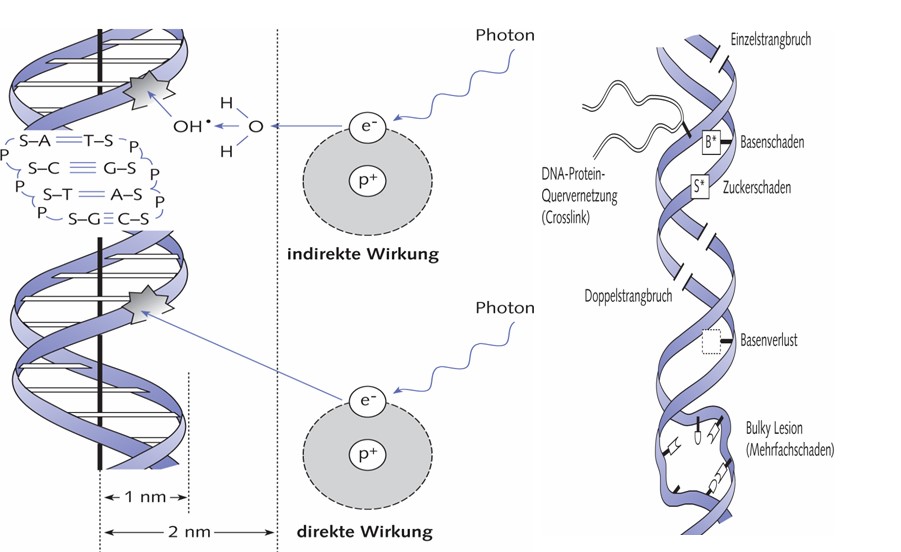 Biologische und medizinische Aspekte von Reaktorkatastrophen
- Dr. Torsten Möhlmann, Technische  Universität Kaiserslautern
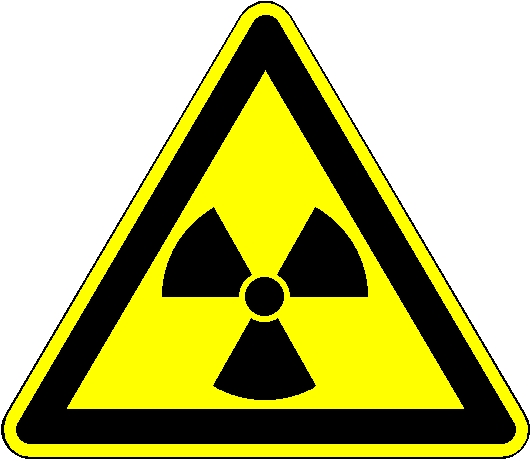 Die Geschichte der Kernenergie und die kommende Energiewende
- Sebastian Wolf, Walldorf, Greenpeace
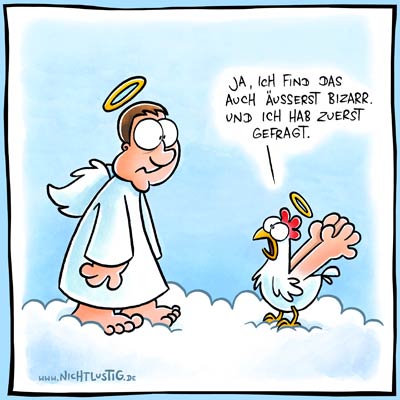 Fragen und Diskussion